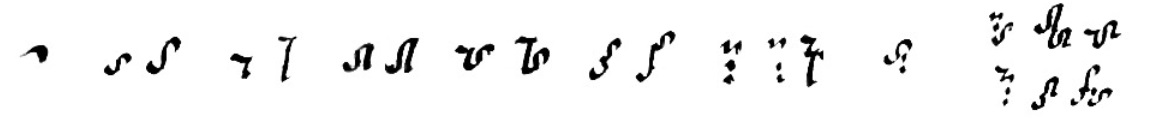 http://neume.hu
Gabriella Gilányi
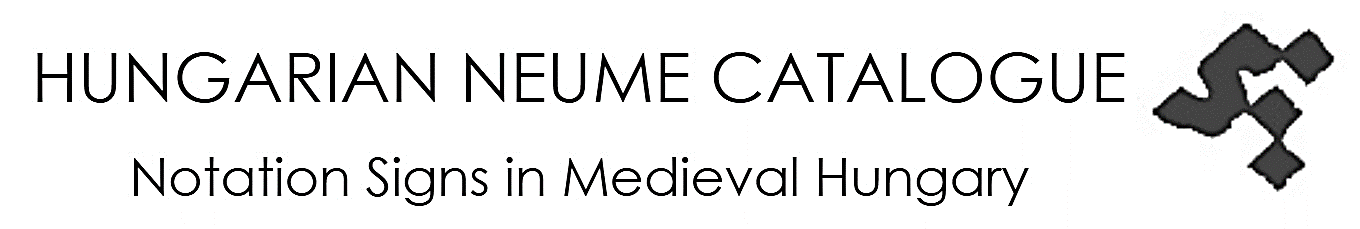 IM Study Group Cantus Planus
Research Forum
Virtual meeting, 28. 7. 2021
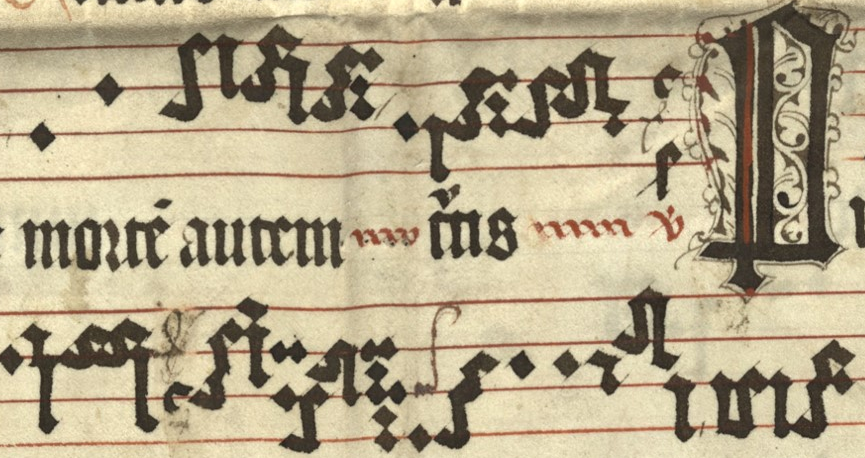 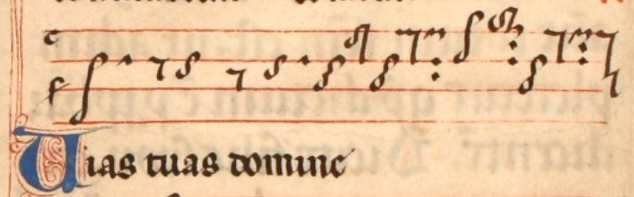 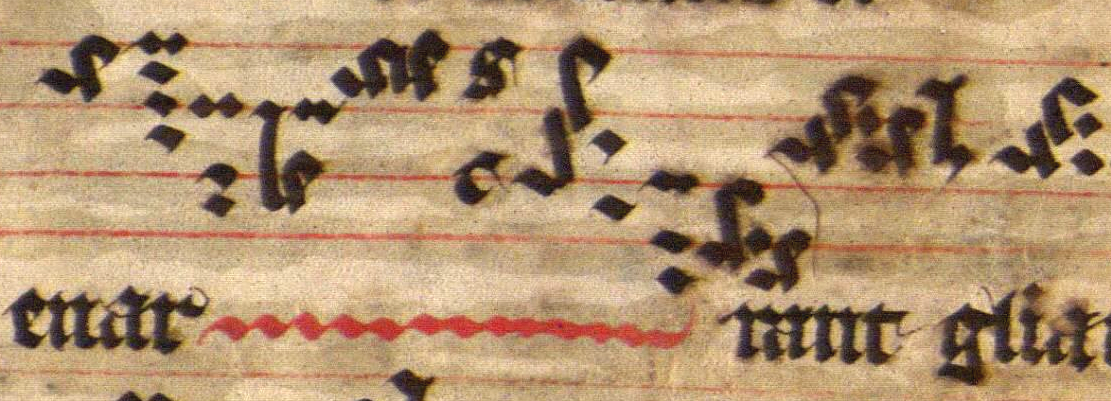 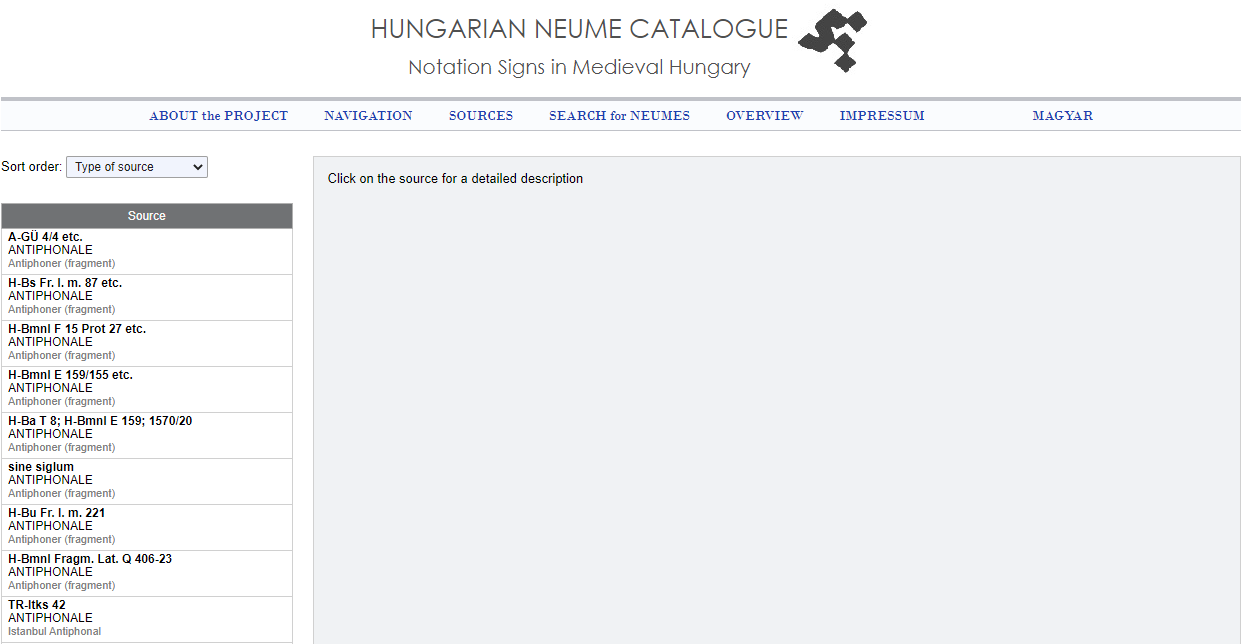 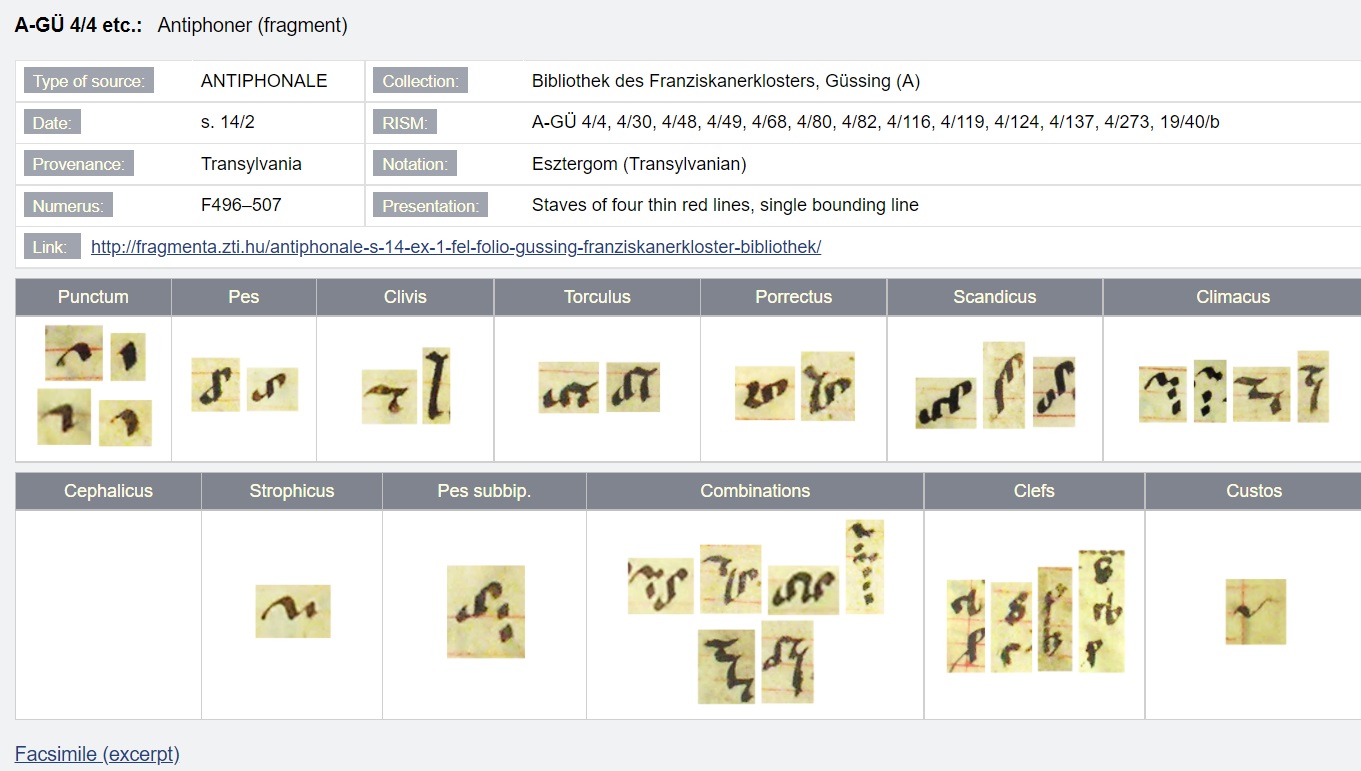 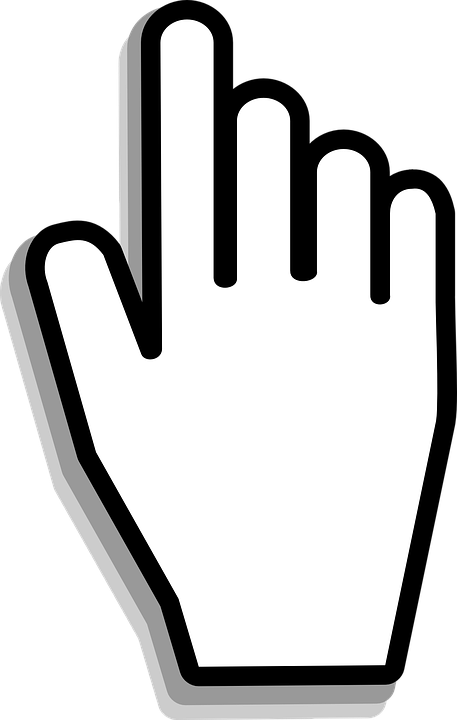 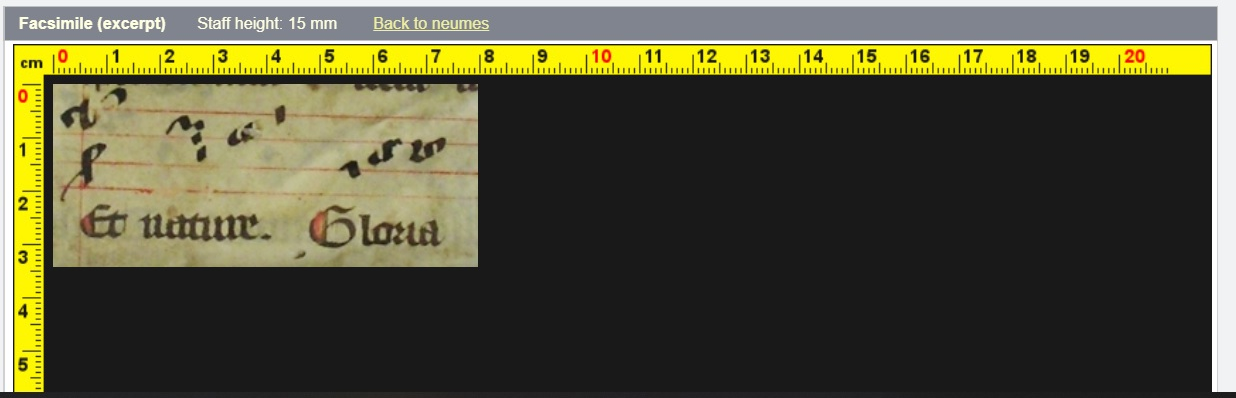 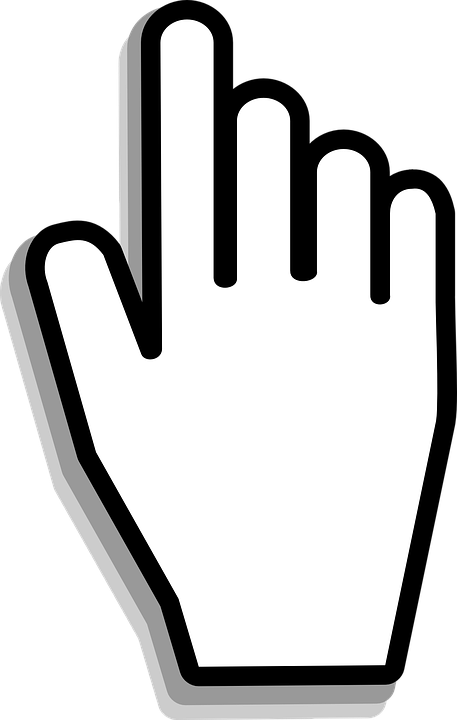 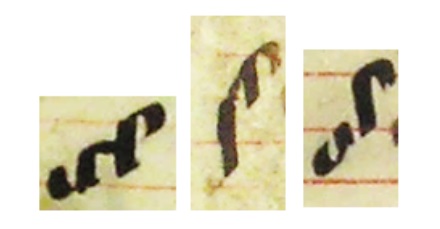 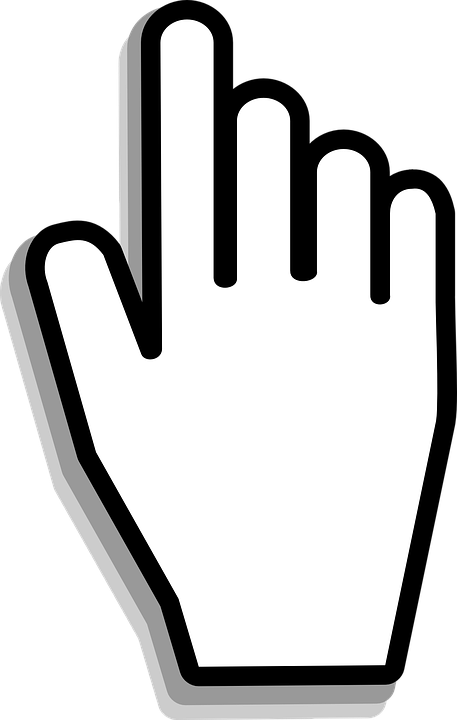 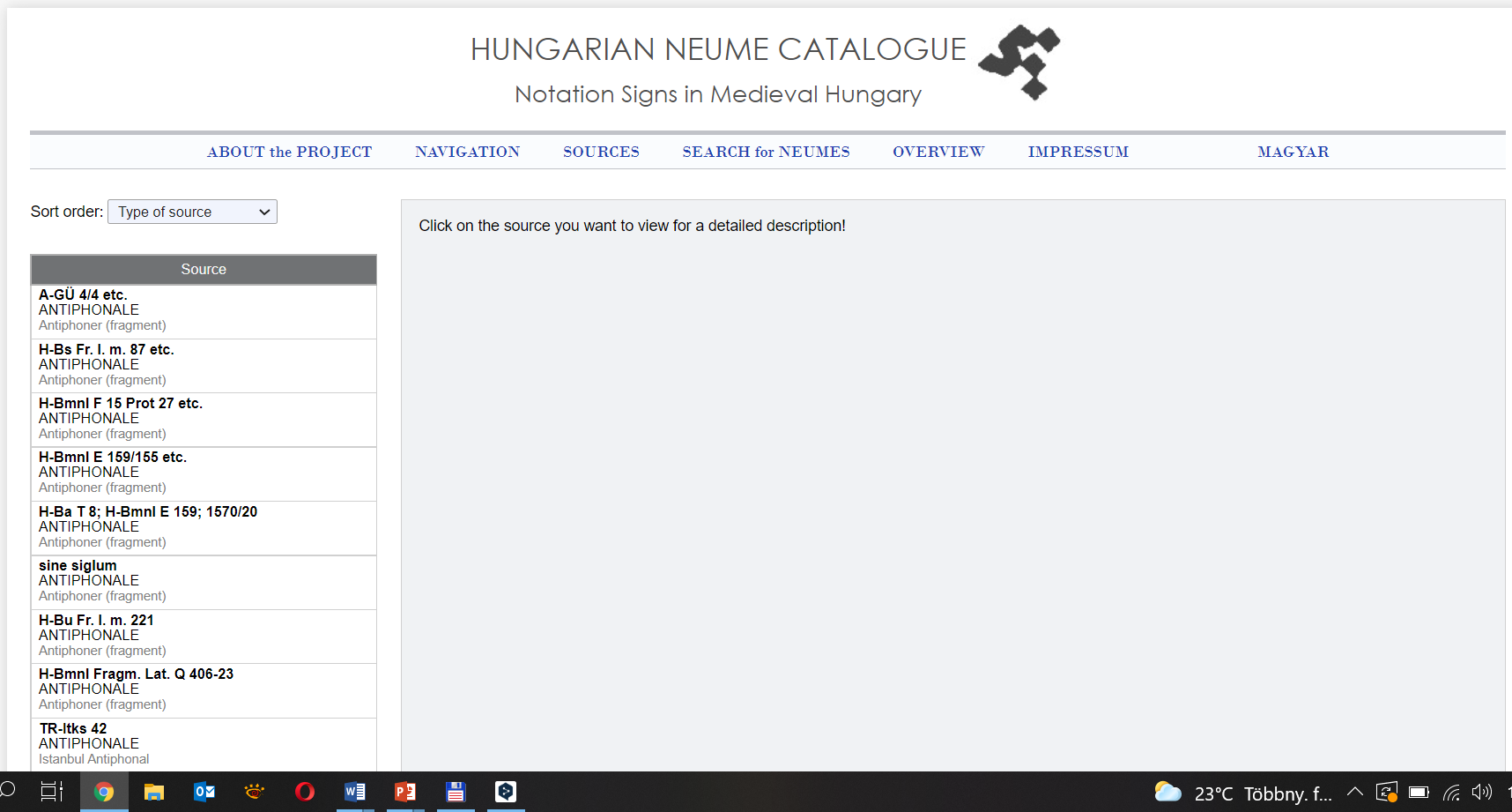 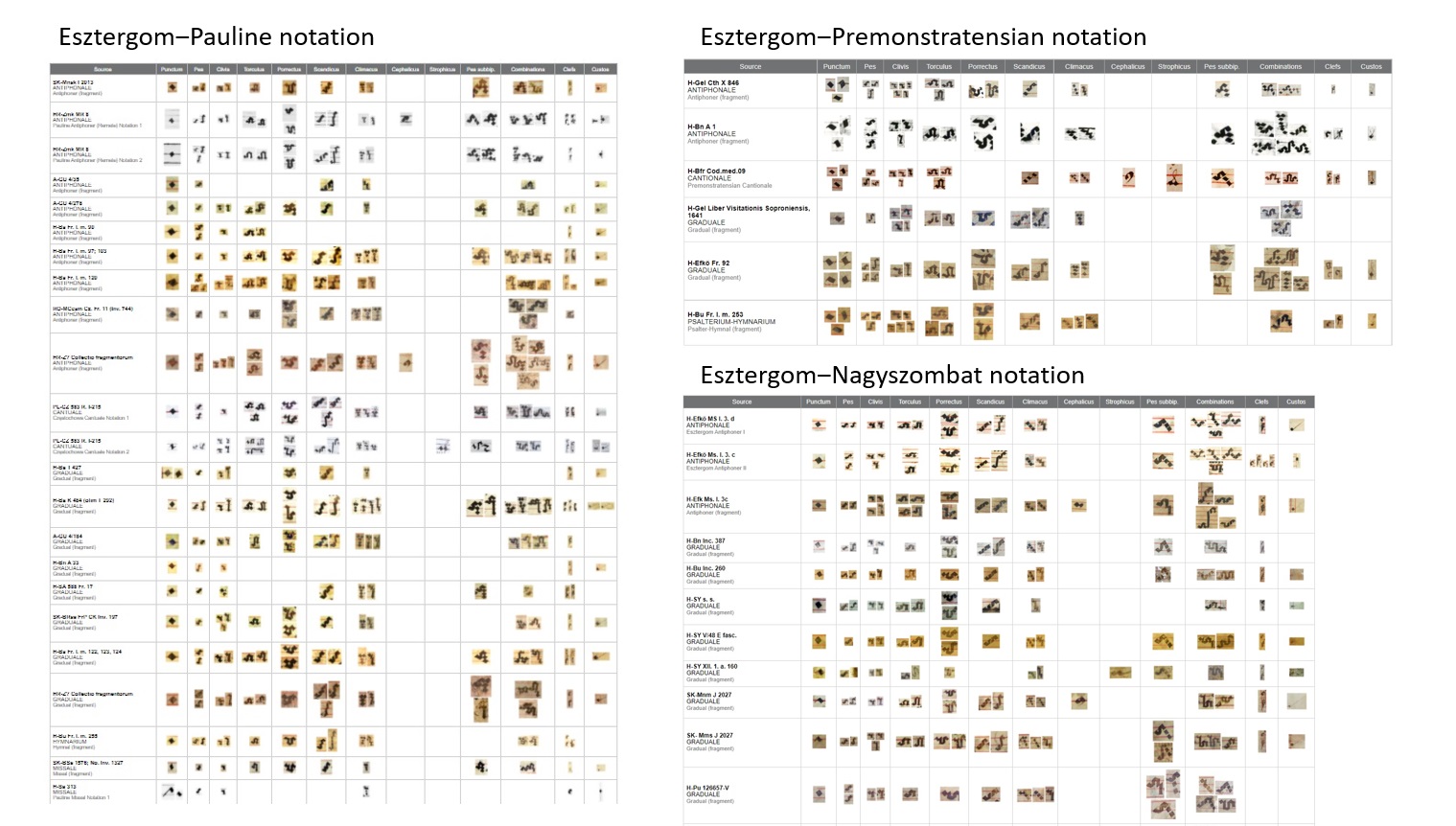 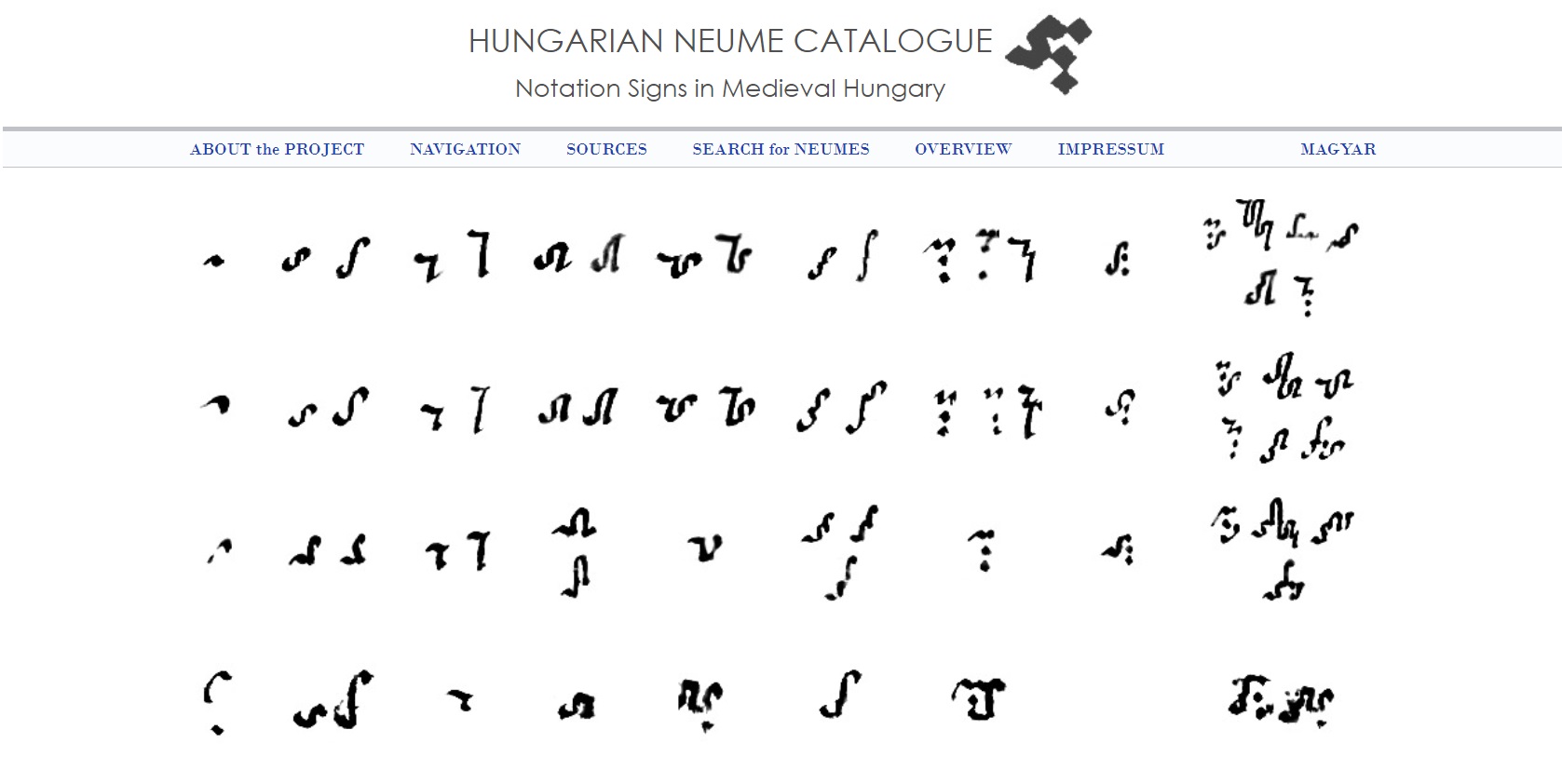 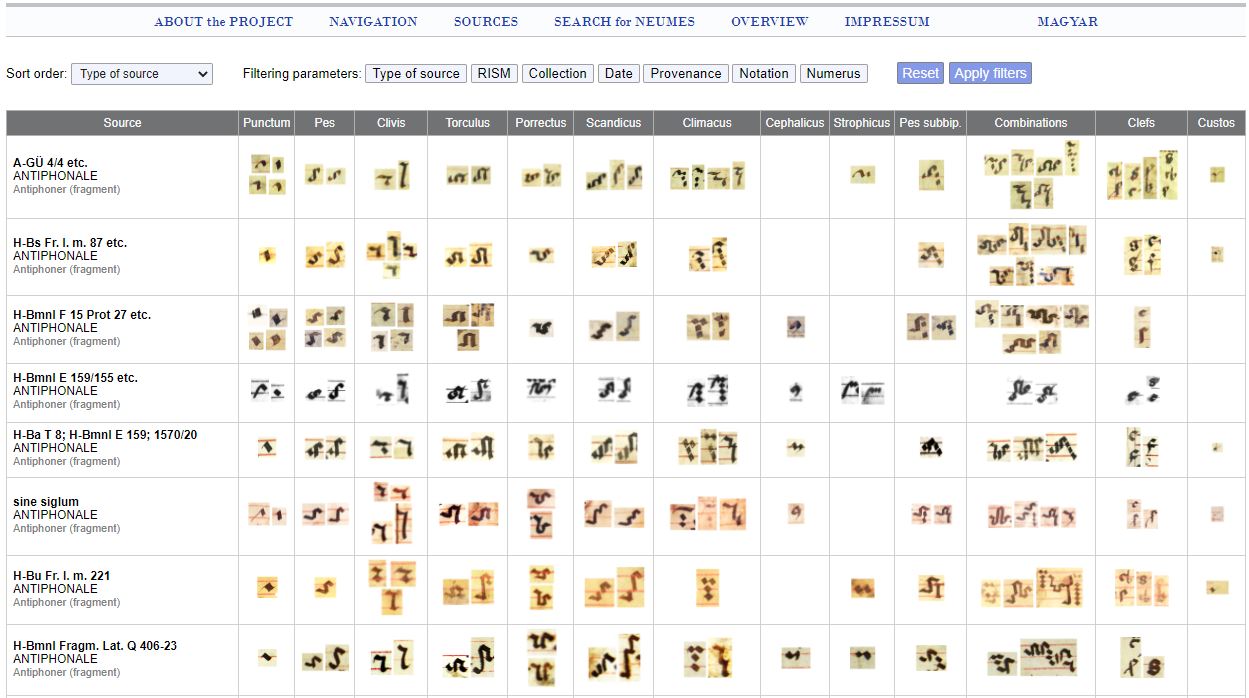 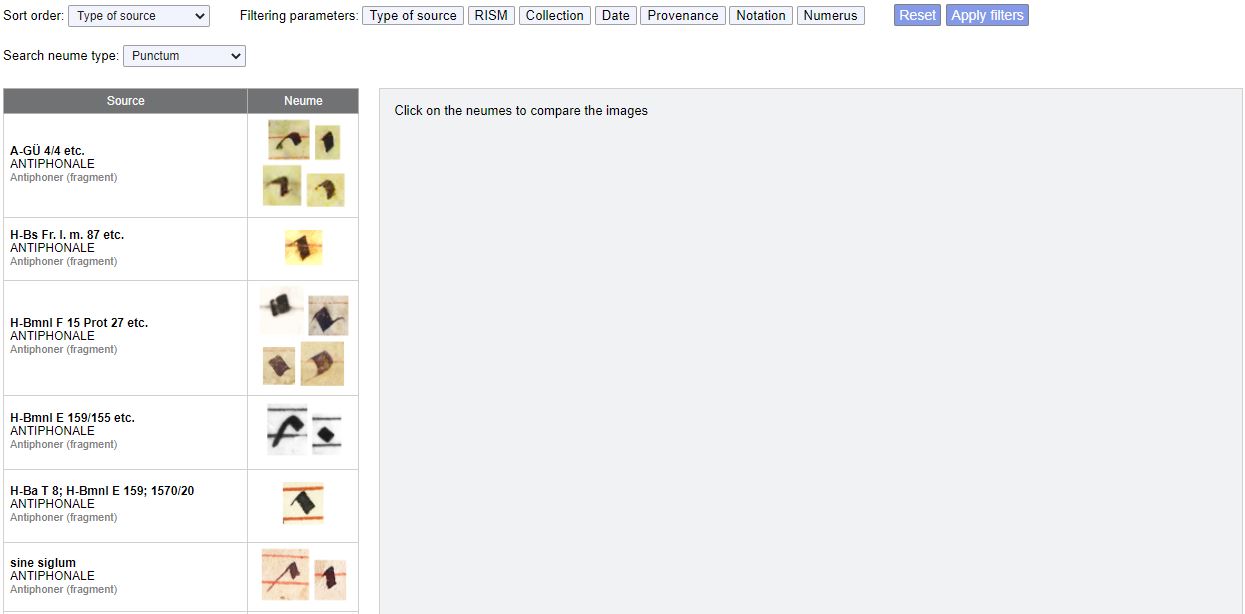 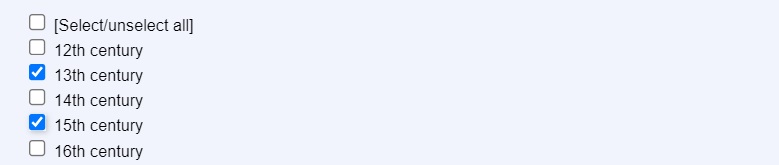 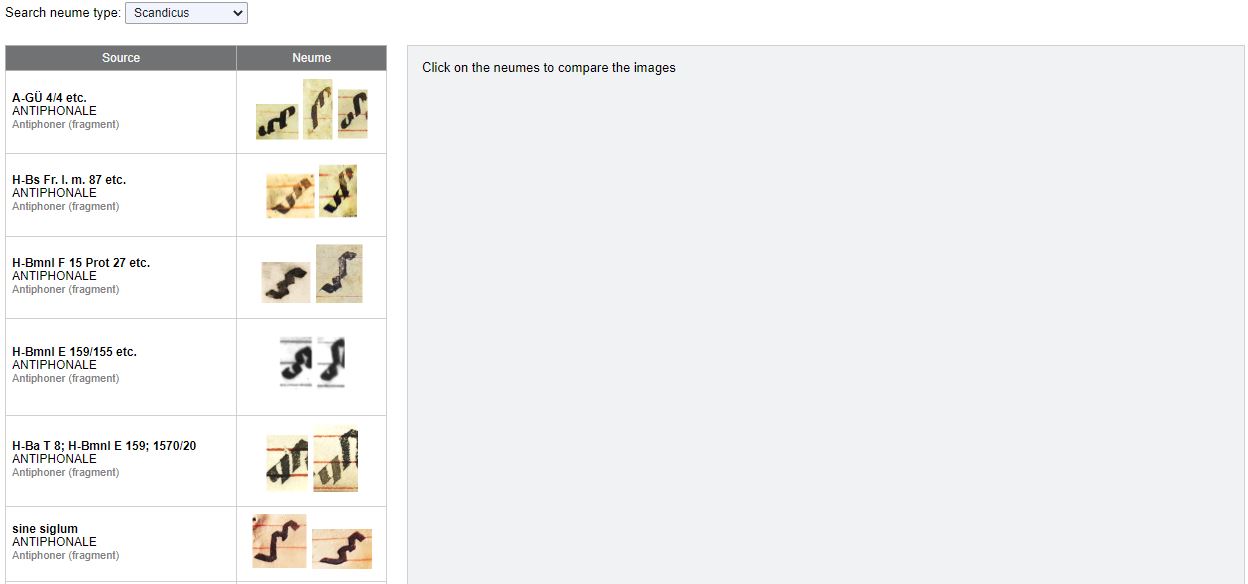 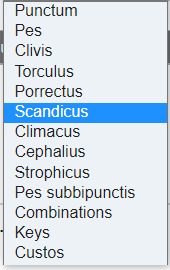 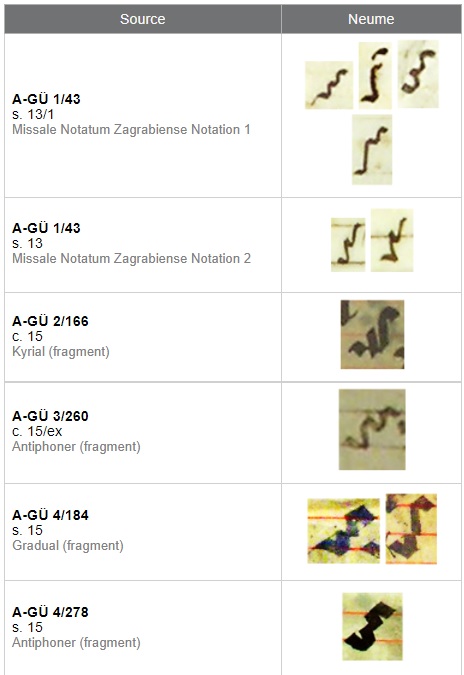 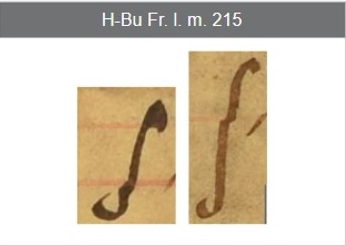 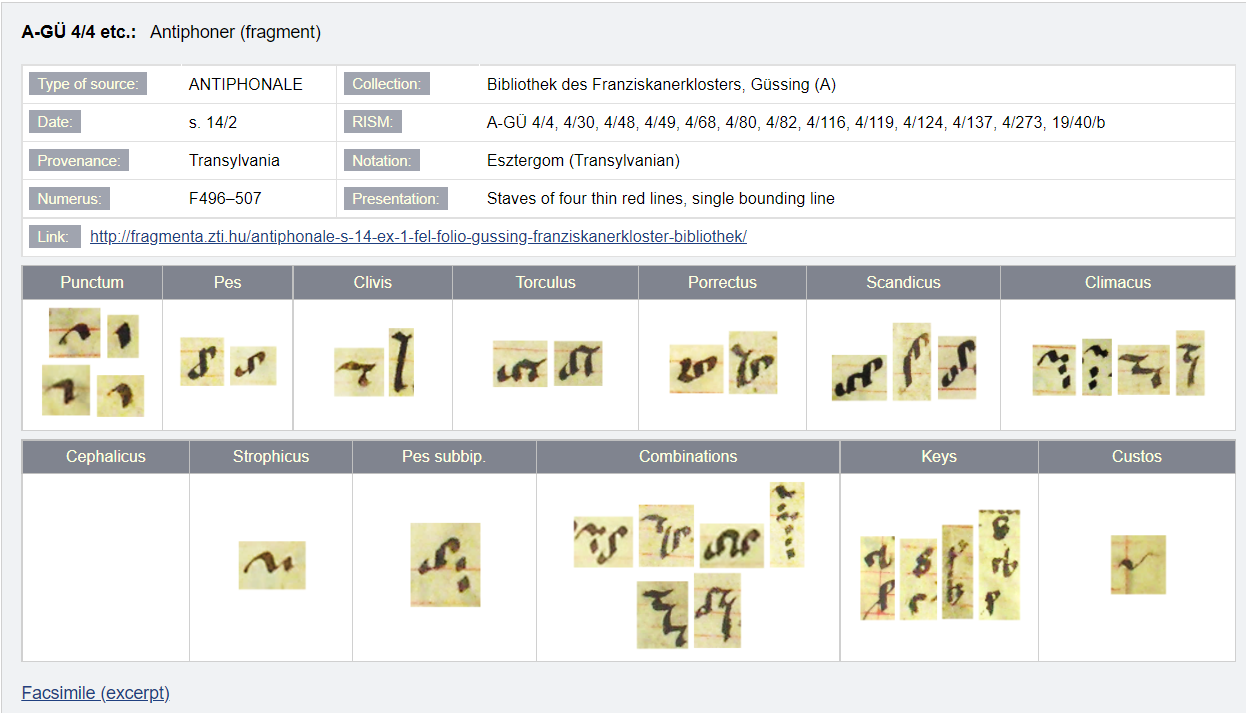 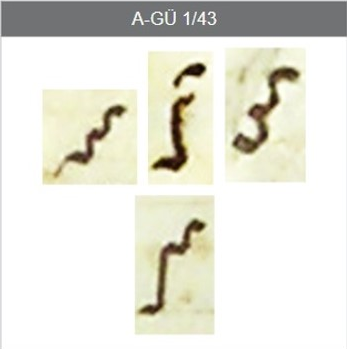 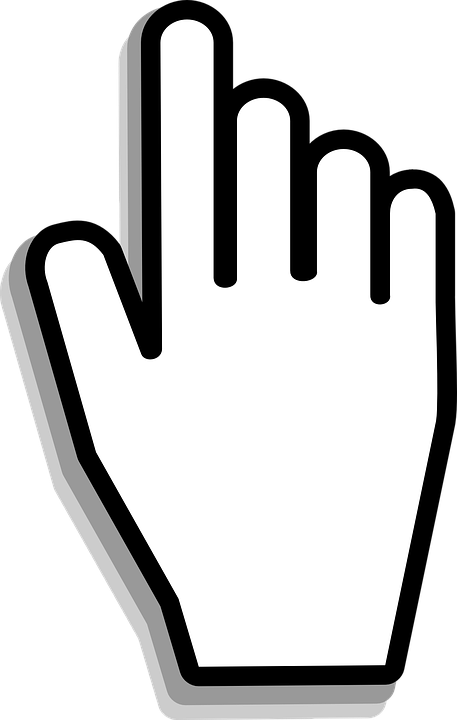 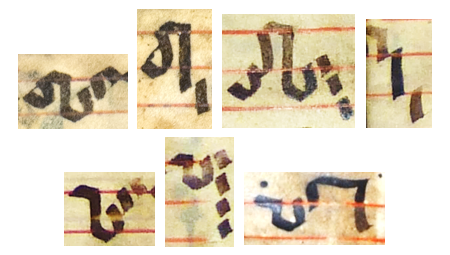 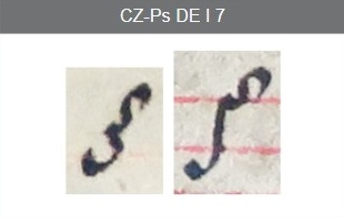 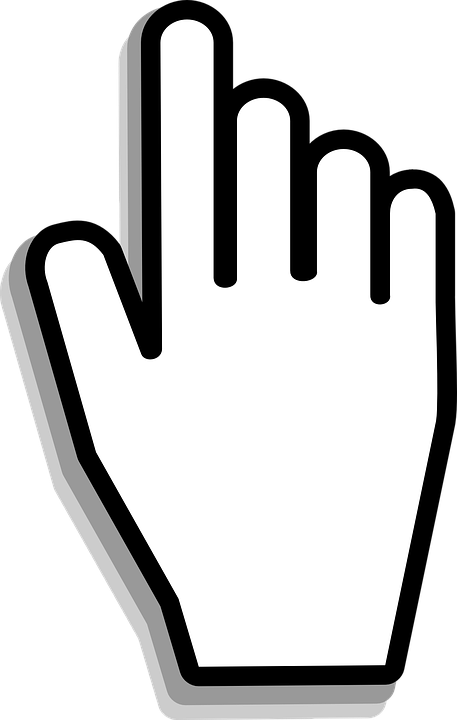 http://neume.hu
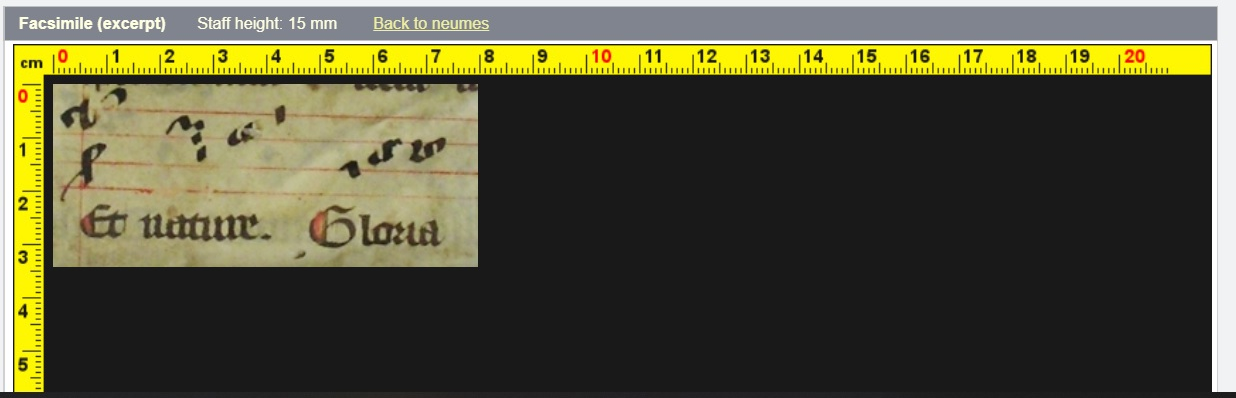 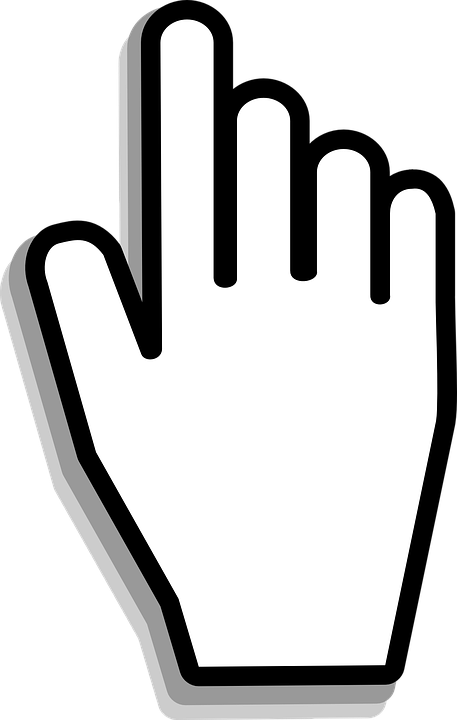 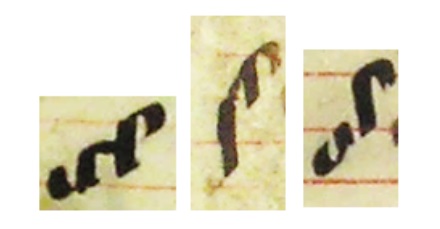 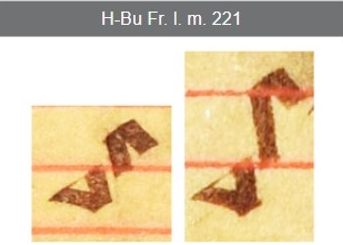 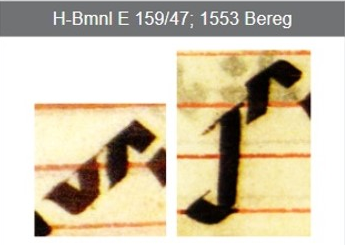 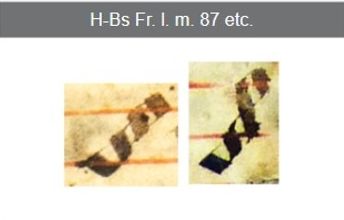